Nov. 2023
TGbk 320MHz PositioningNov. Meeting Closing Report
Date: 2023-11-16
Authors:
Slide 1
Jonathan Segev, Intel corporation
Nov. 2023
Abstract
This document is the TGbk 320MHz Positioning closing report for the IEEE 802.11 Nov. 2023 interim meeting.
Slide 2
Jonathan Segev, Intel corporation
Nov. 2023
Nov. Meeting Progress and Targets Towards the Jan. Meeting
Work completed this week:
Reviewed and approved draft text proposals on static puncturing options and its signaling, negotiation and session modification.
TG approval followed by WG approval to go to Initial WG ballot.
11bf/11bk switch order of publication to enable use of 11bk waveforms for sensing applications.

Work expected towards Jan. meeting:
Generation of P802.11bk D1.0 
Initial WG ballot execution.
Review WG ballot result and Comment assignment.
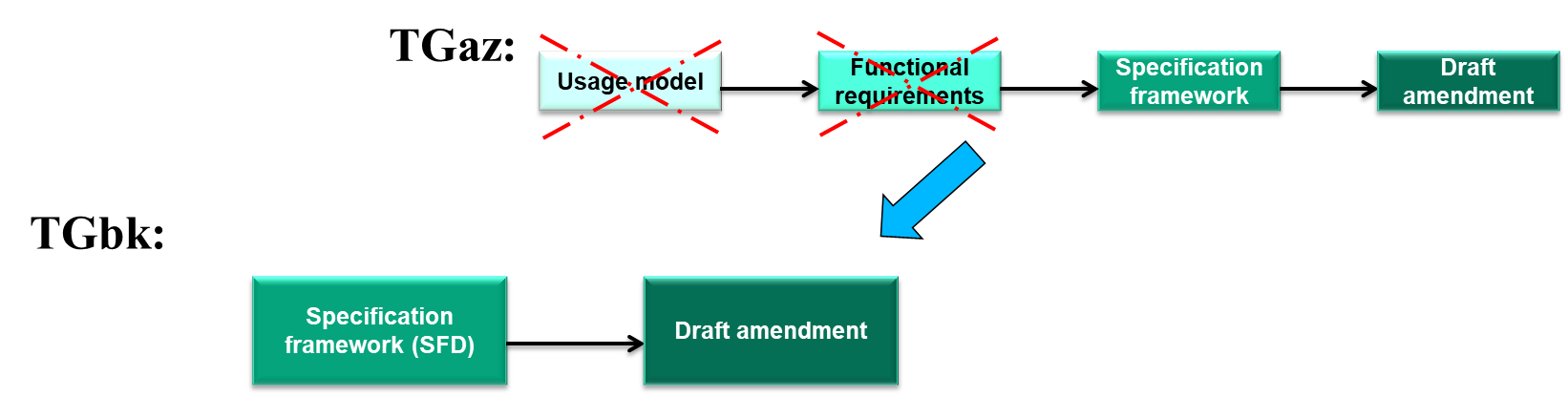 Slide 3
Jonathan Segev, Intel corporation
Jonathan Segev, Intel corporation
Nov. 2023
TGbk Projected Timelines
Q4 2024
Q1 2023
Q2 2023
Q4 2023
Q3 2023
Q1 2024
Q2 2024
Q3 2024
Formation
Framework completion
05/23
Initial WG ballot
WG
Recirc 05/23
Initial SA
07/23
Final SA
Framework
802.11bk amendment text development
Slide 4
Jonathan Segev, Intel corporation
Jonathan Segev, Intel corporation
Nov. 2023
Scheduled TGbk telecons
Tue. Dec. 5th 	10:00am PT / 13:00 ET**
Tue. Jan. 9th 	10:00am PT / 13:00 ET**
** - meeting as part of the IEEE week, refer to WG agenda document for details.
┼  - Motion meeting, motions to be made available to chair 15 days in advance and announced to group 10 days in advance.
Slide 5
Jonathan Segev, Intel corporation